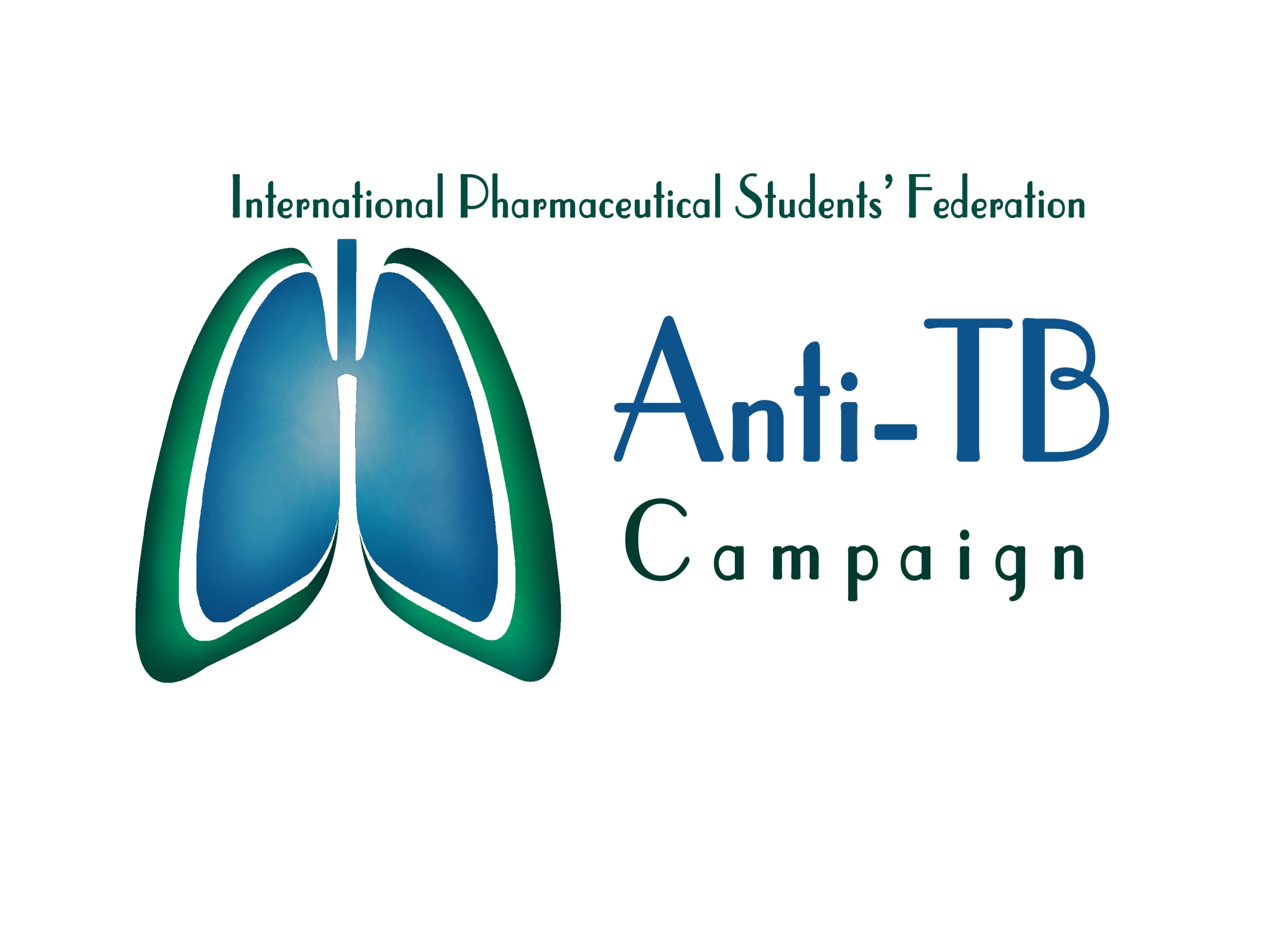 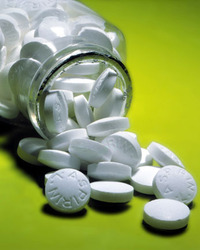 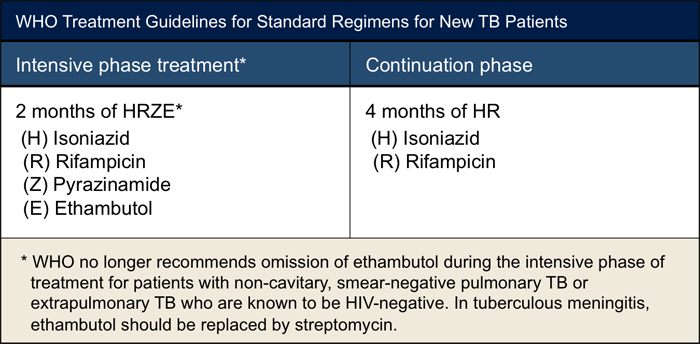 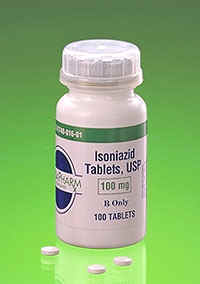 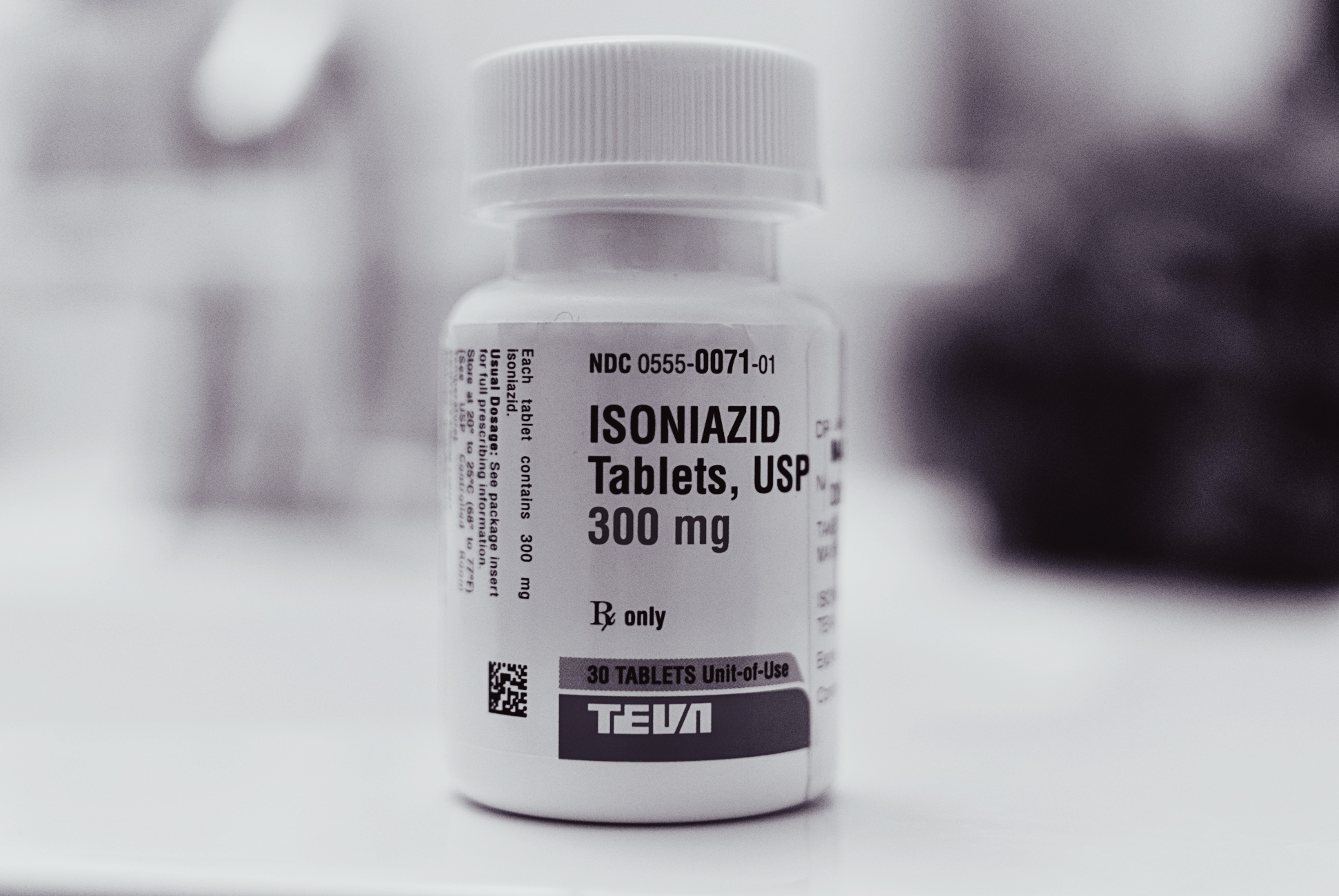 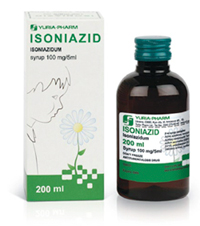 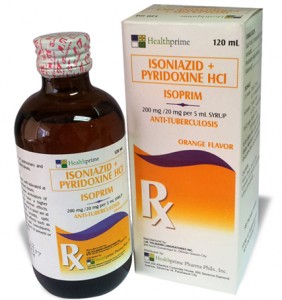 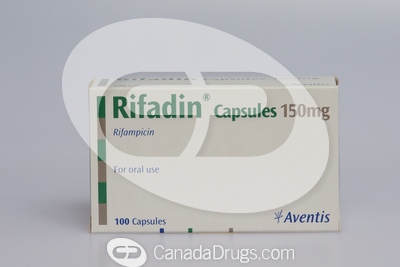 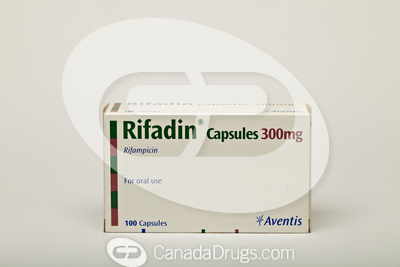 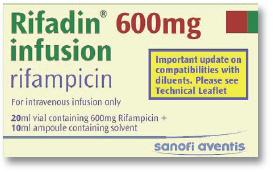 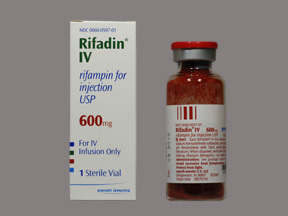 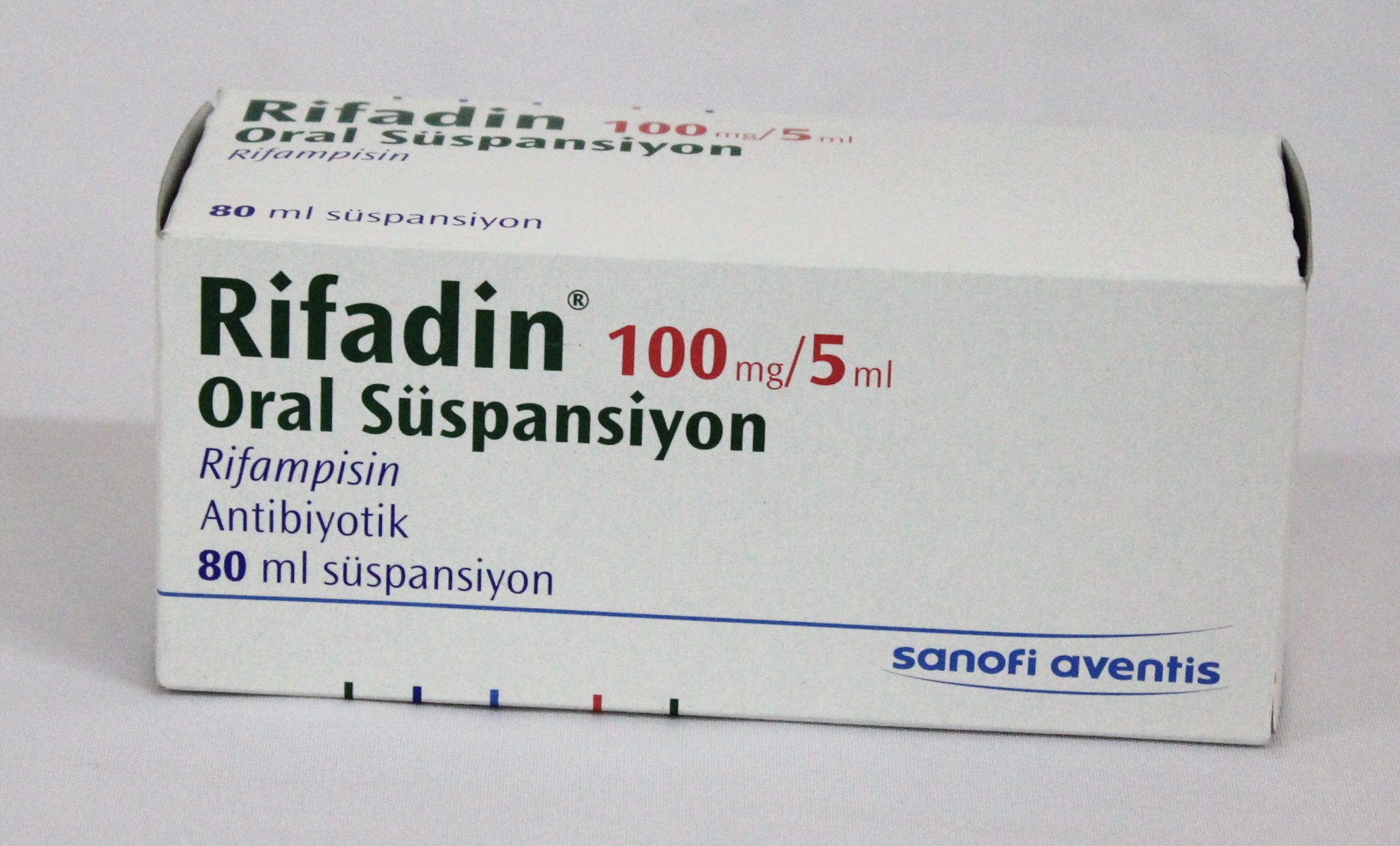 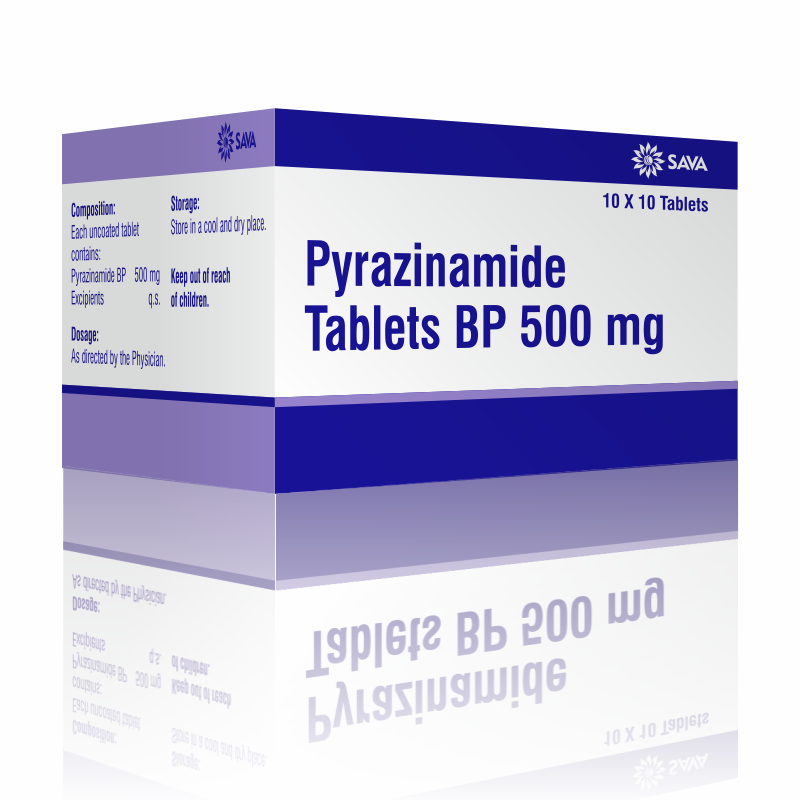 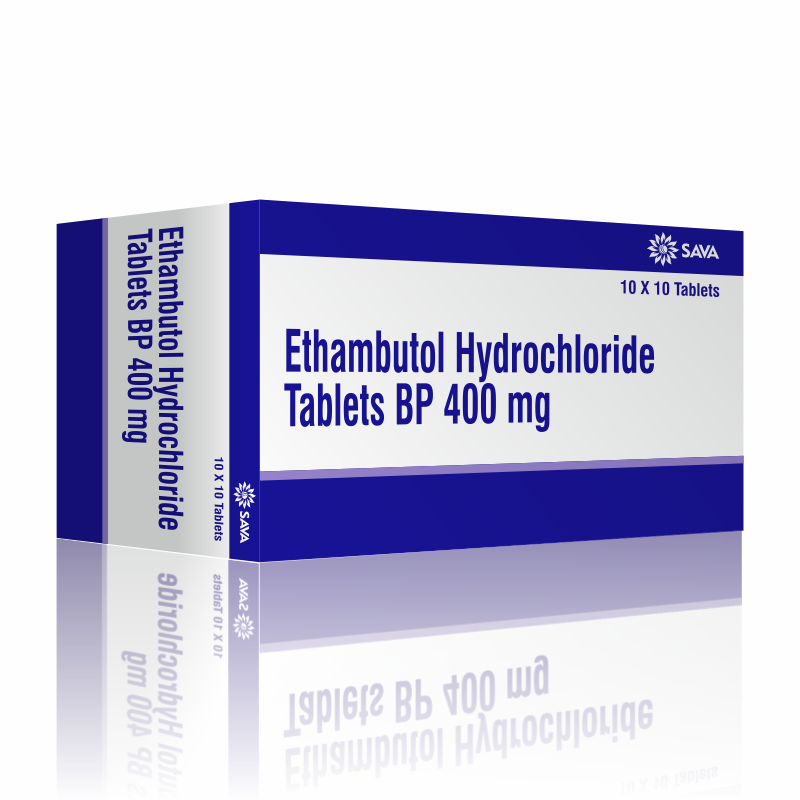 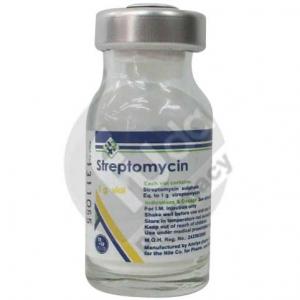 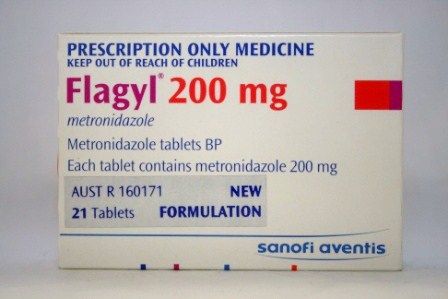 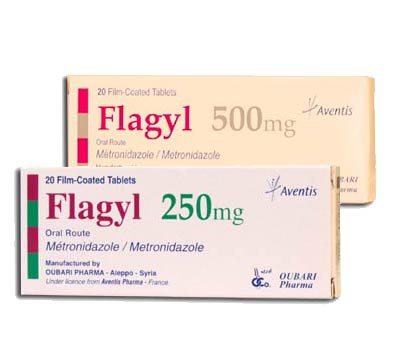 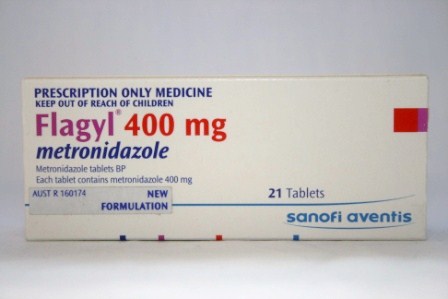 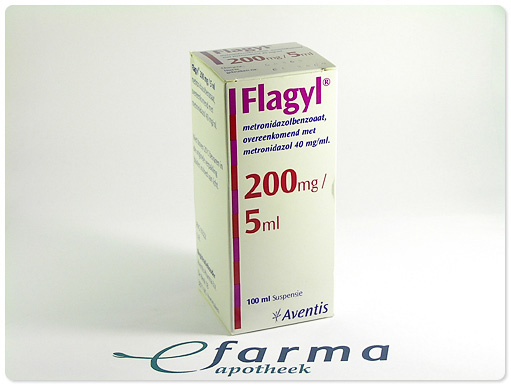 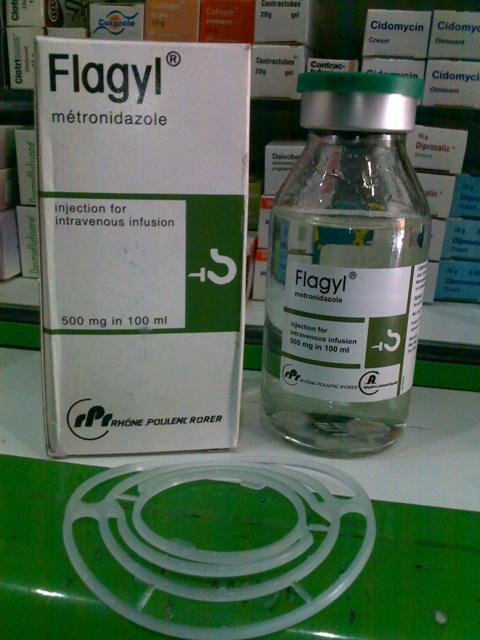 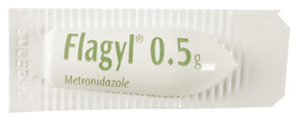 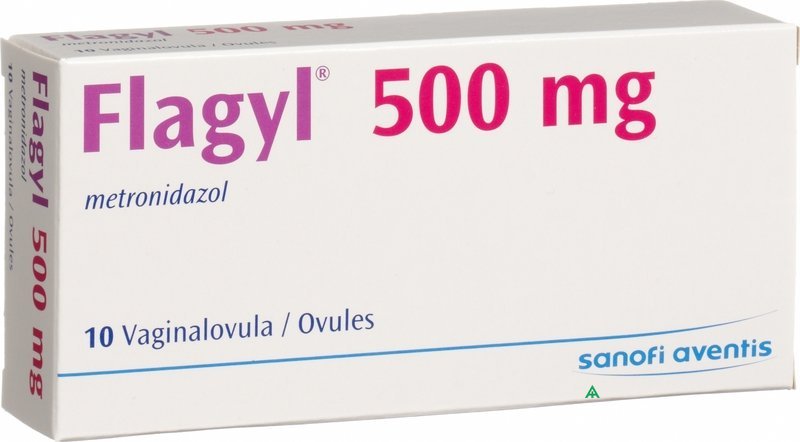 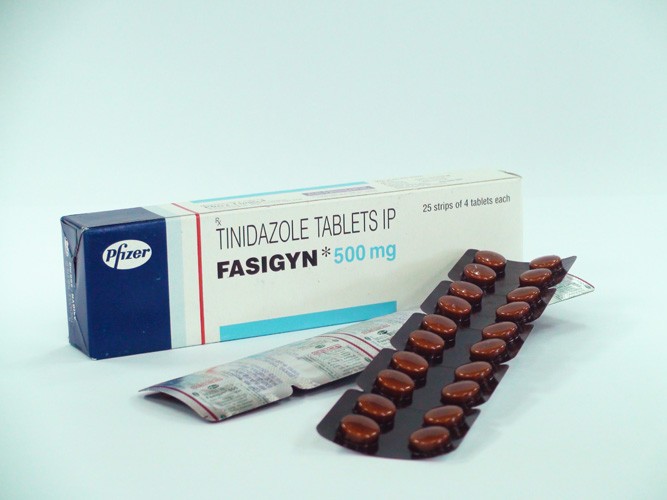 TOXOPLASMOSIS
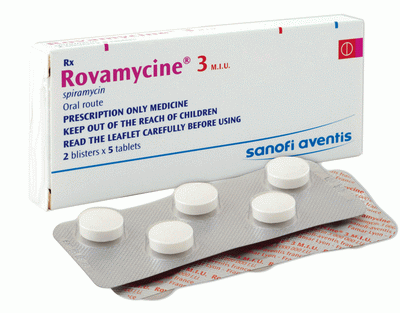 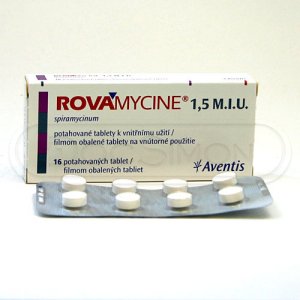 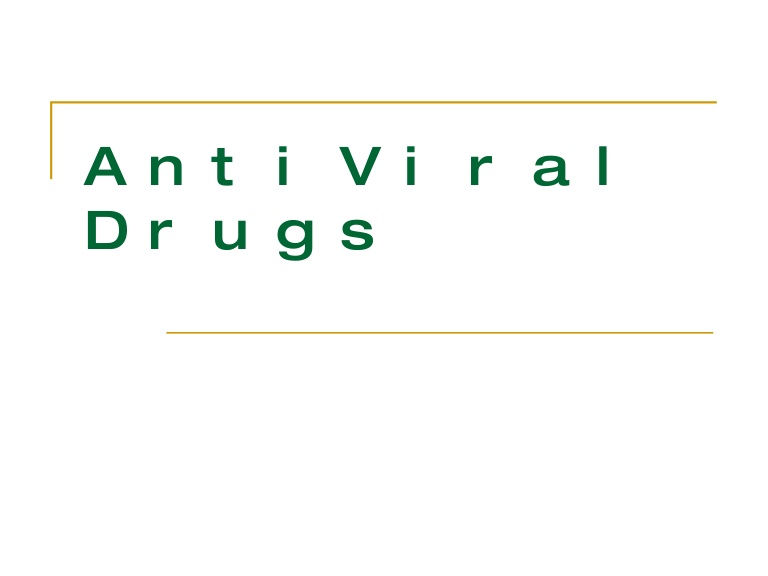 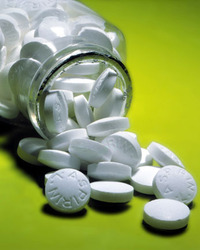 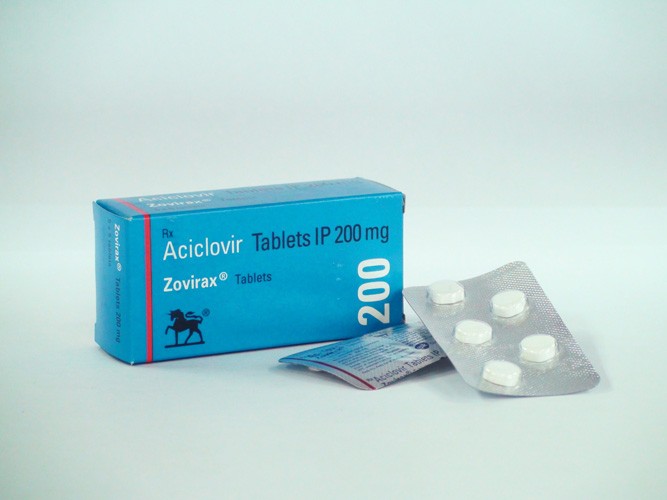 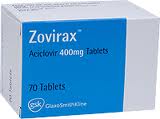 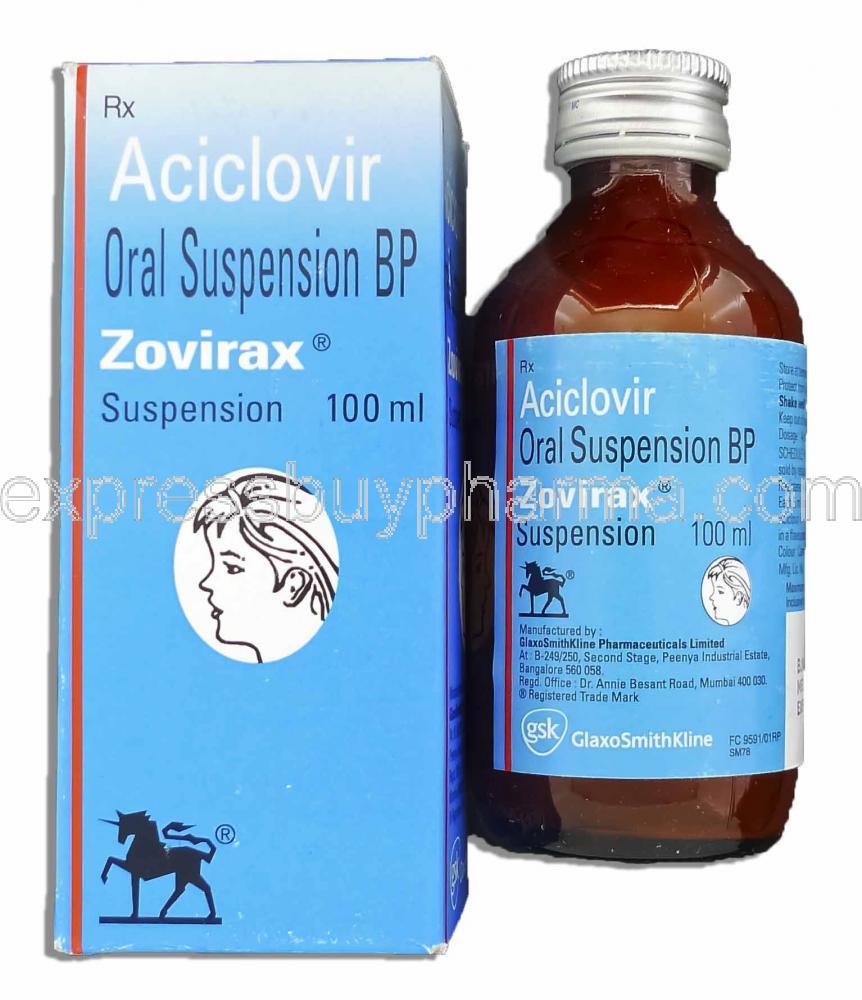 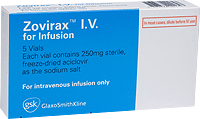 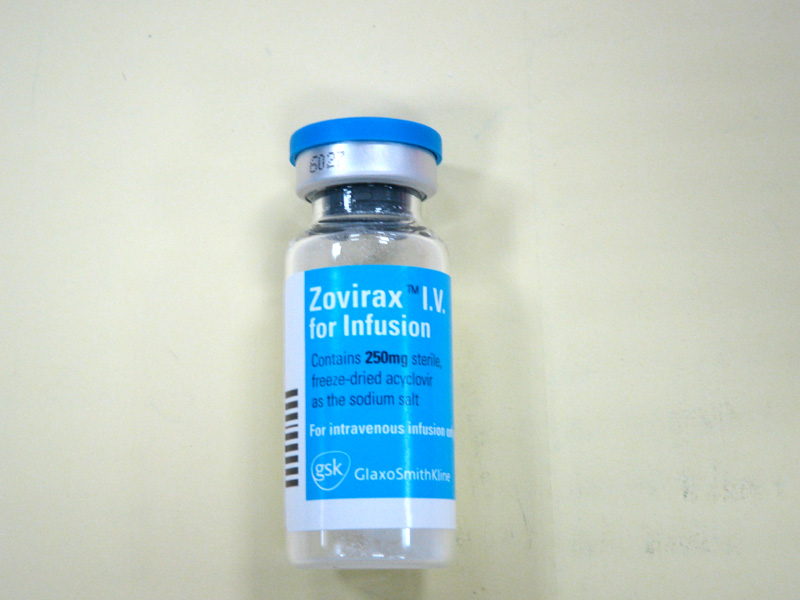 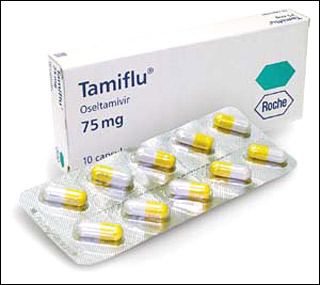 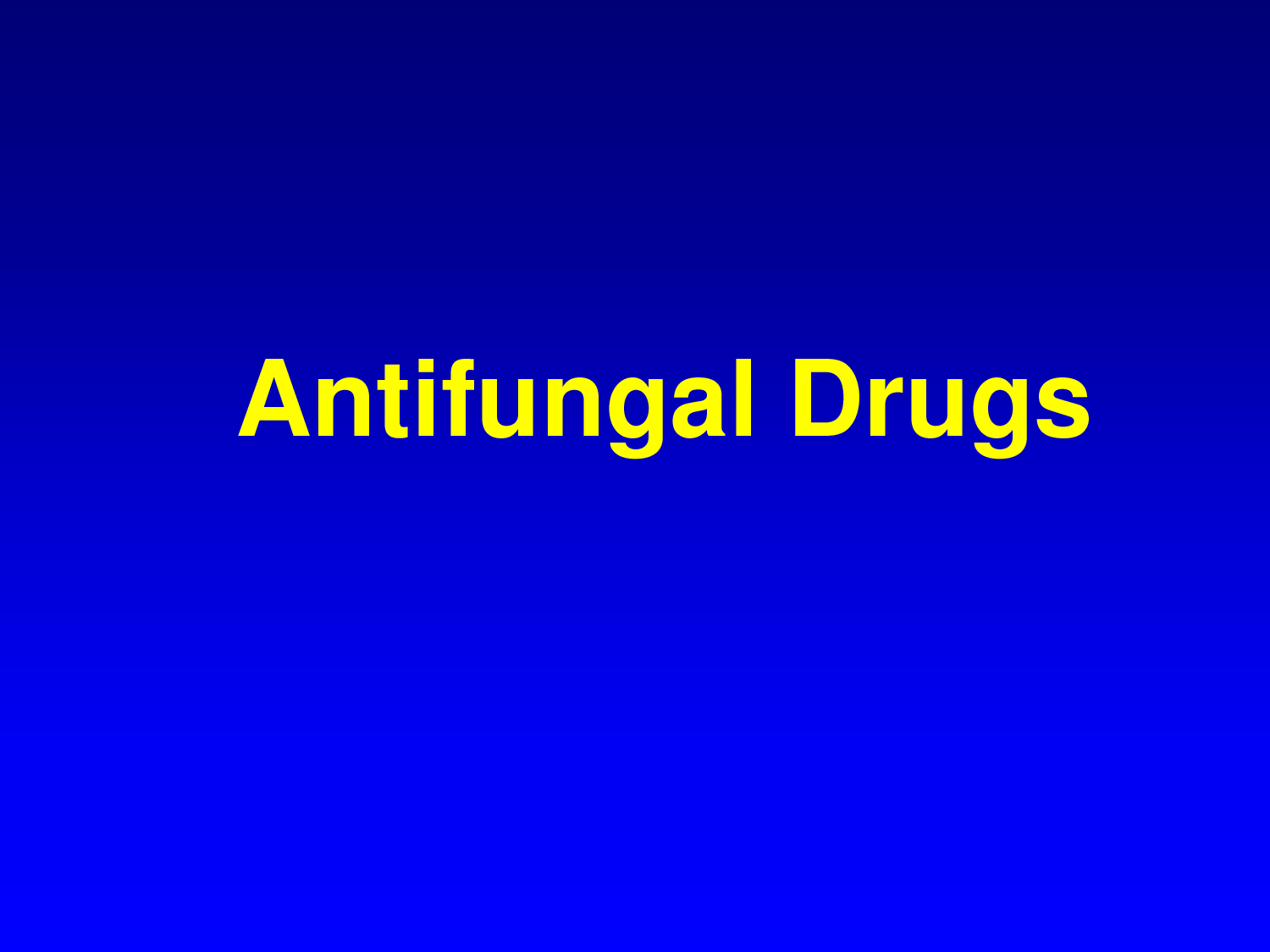 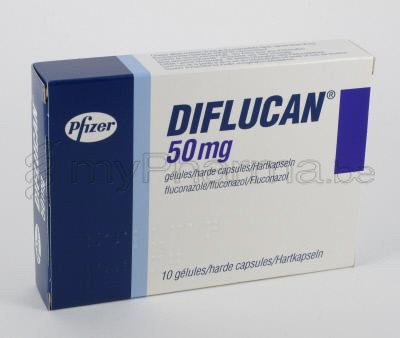 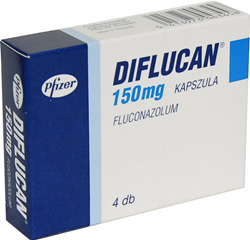 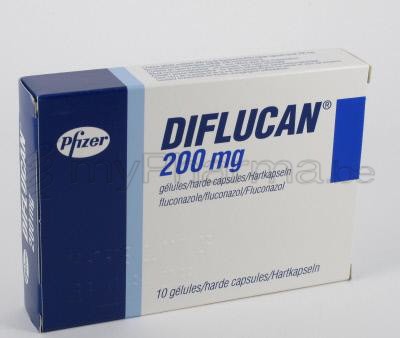 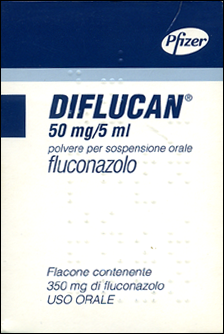 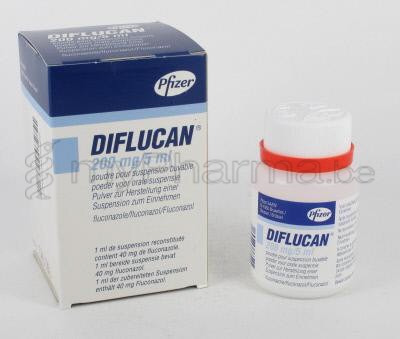 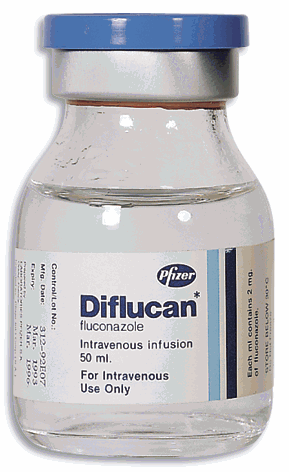 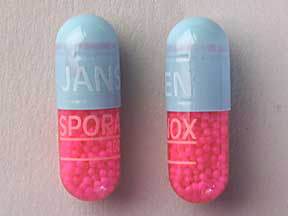 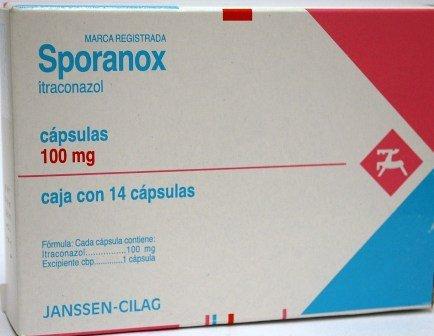 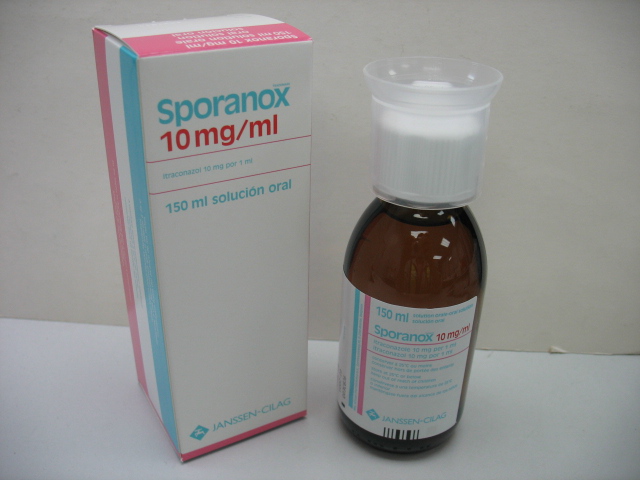 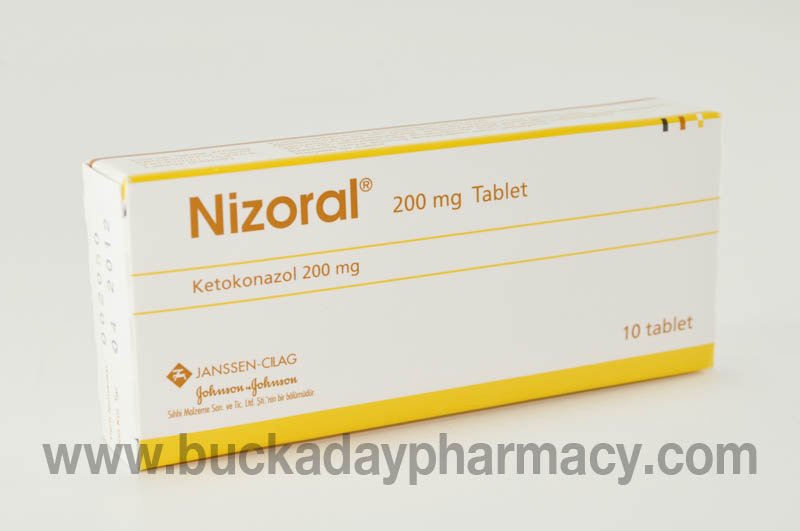 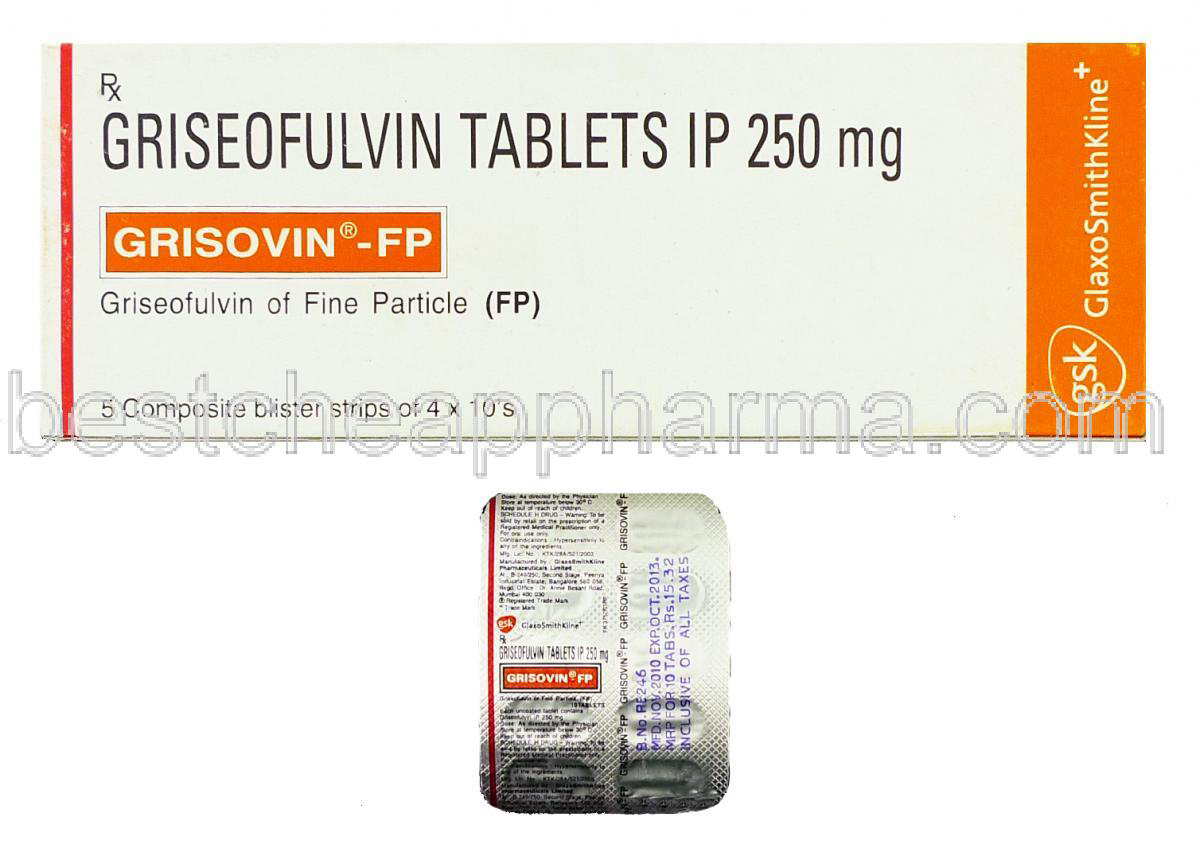 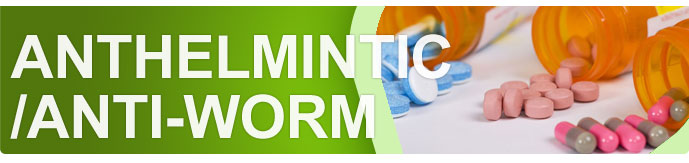 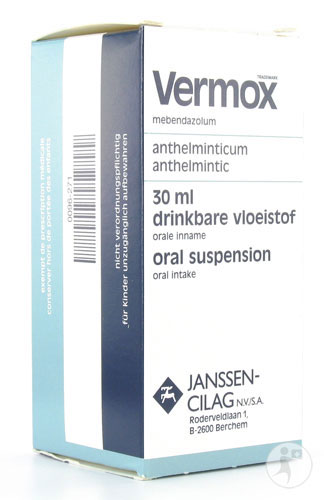 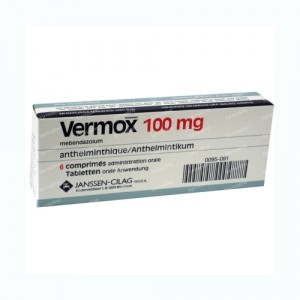